Geocity Self Reflection
By Elias John Caniglia
Requirements
2 parallel roads	
1 perpendicular road	
1 intersecting road		
8 3-D shaped buildings/structures	
5 other things included		
Town must be visually appealing		
Town must be named
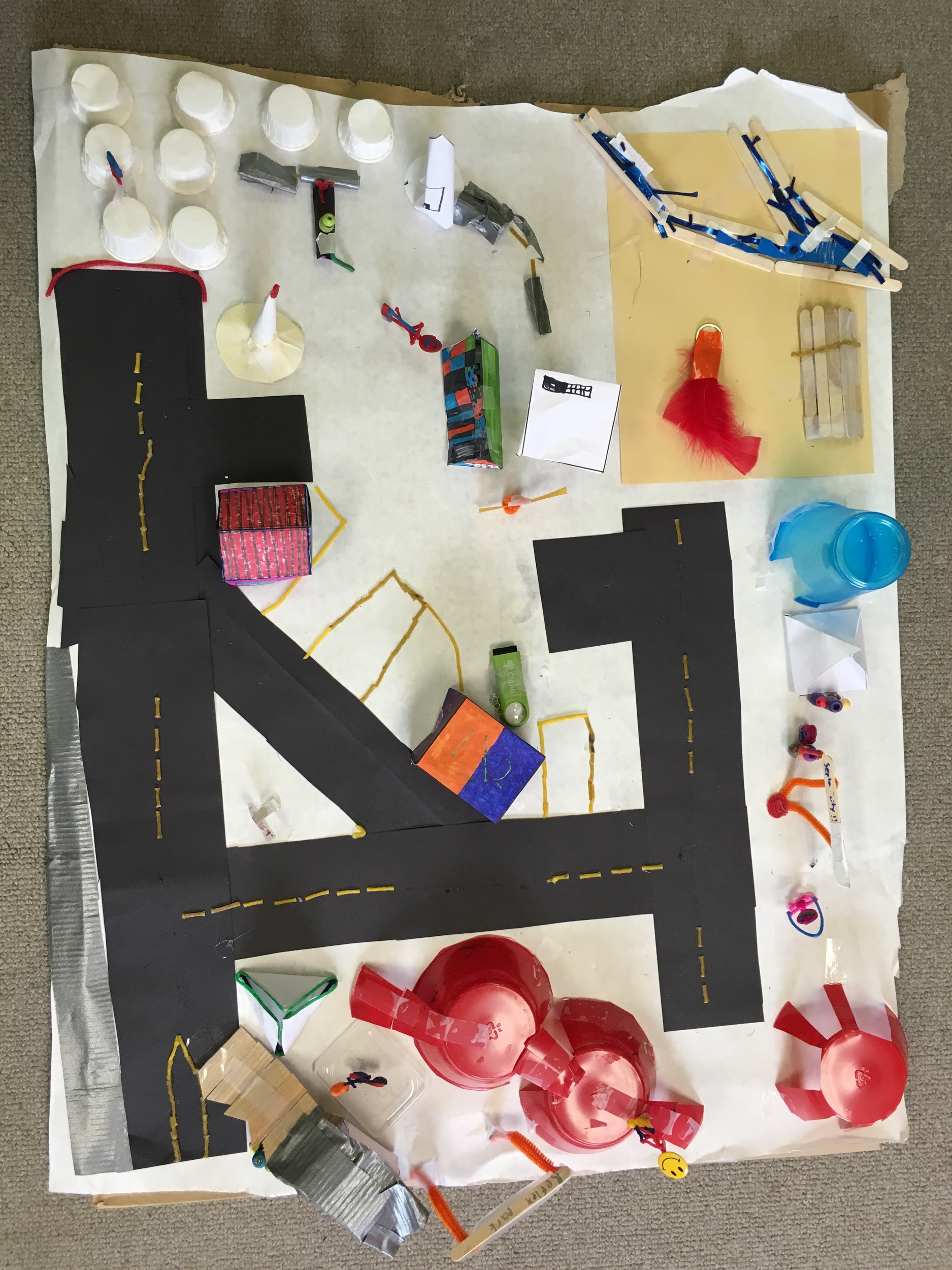 Parallel 
roads
Tri-roads
Perpendicular road
Intersecting roads
Septa park
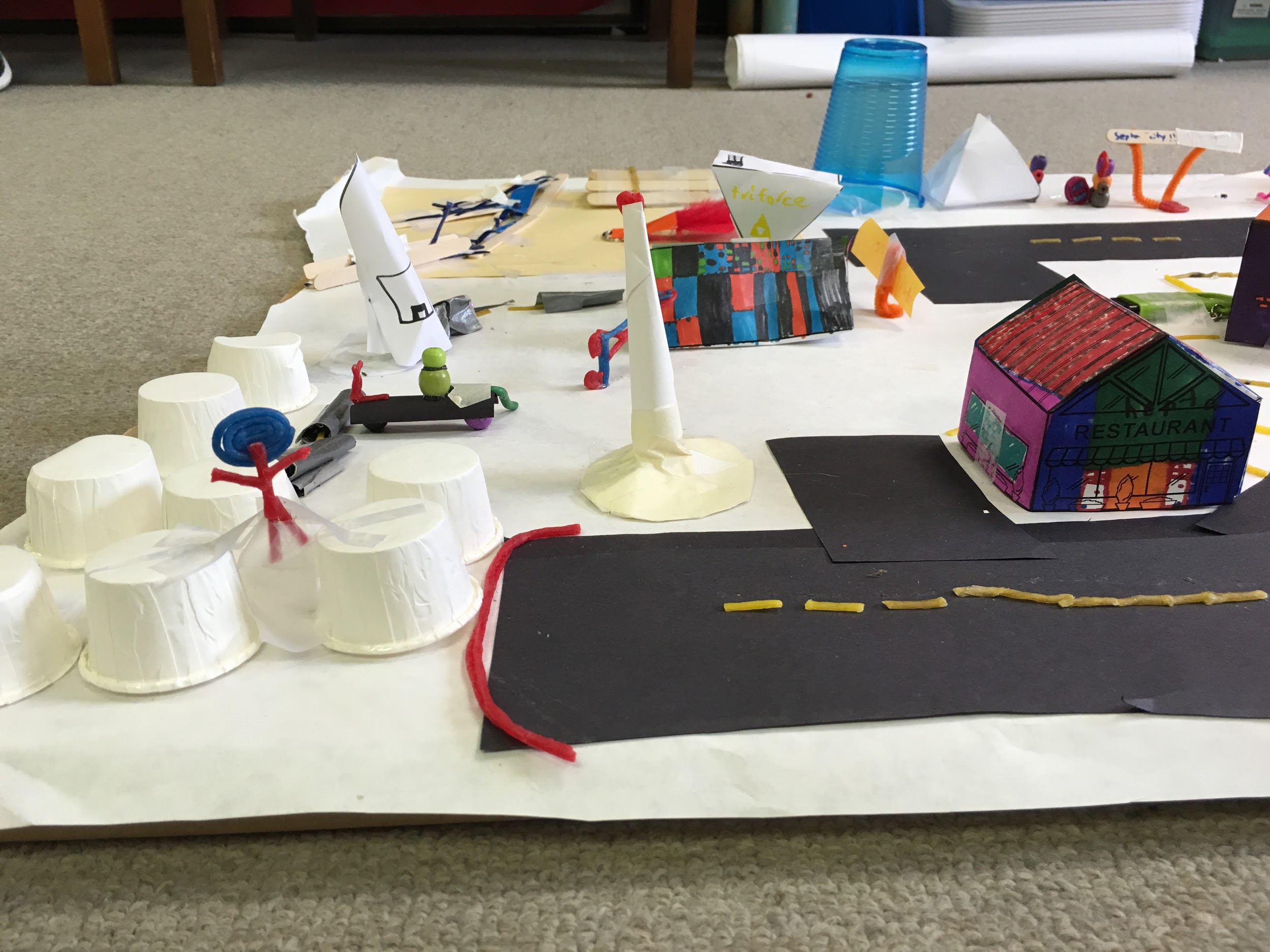 Parking garage (cylinder)
cylinders
Parkour guy
Buildings
Rectangular prism with a triangular  prism on top
pyramid
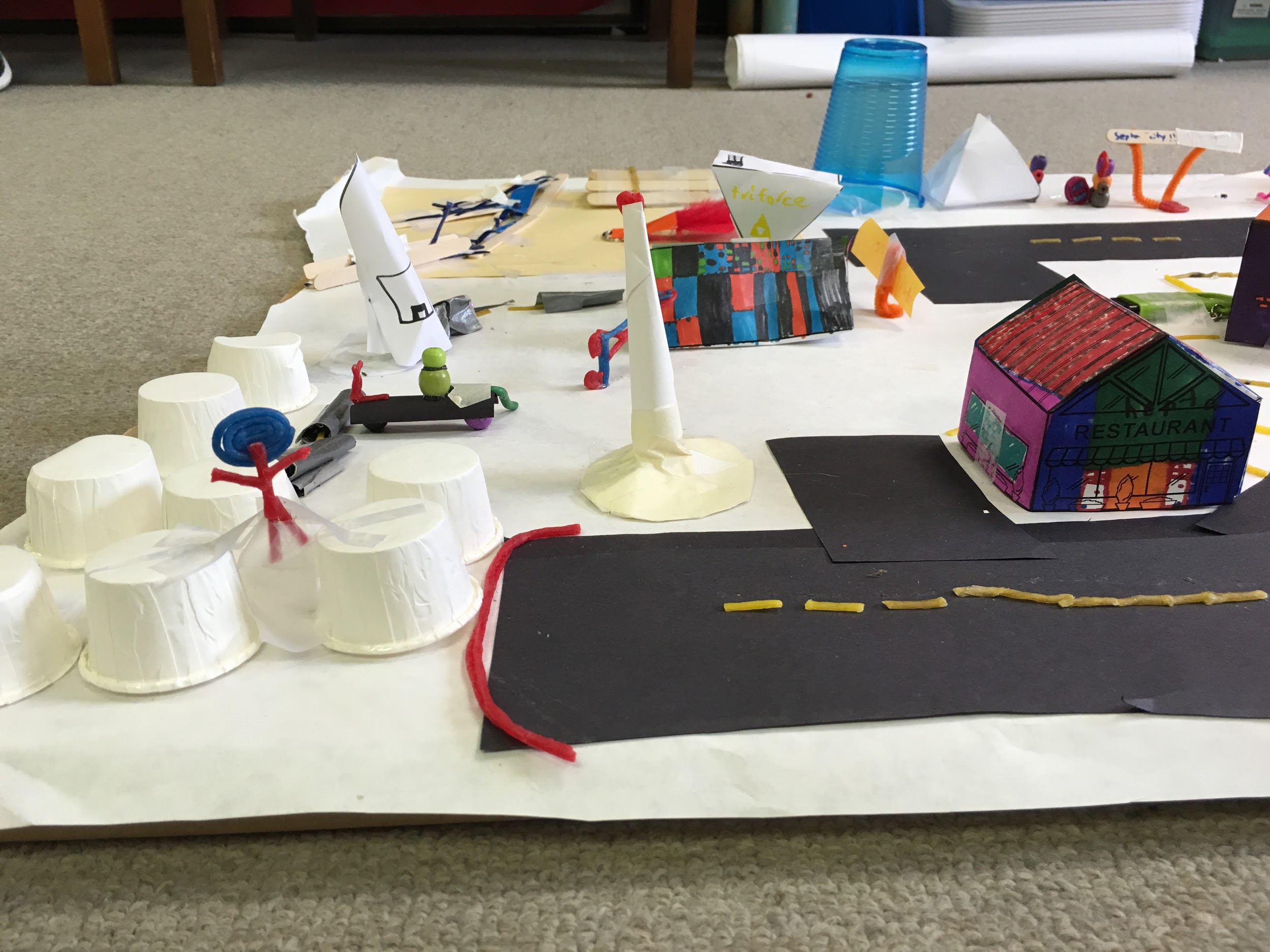 Cell tower
Hepta restaurant
Triangular prism
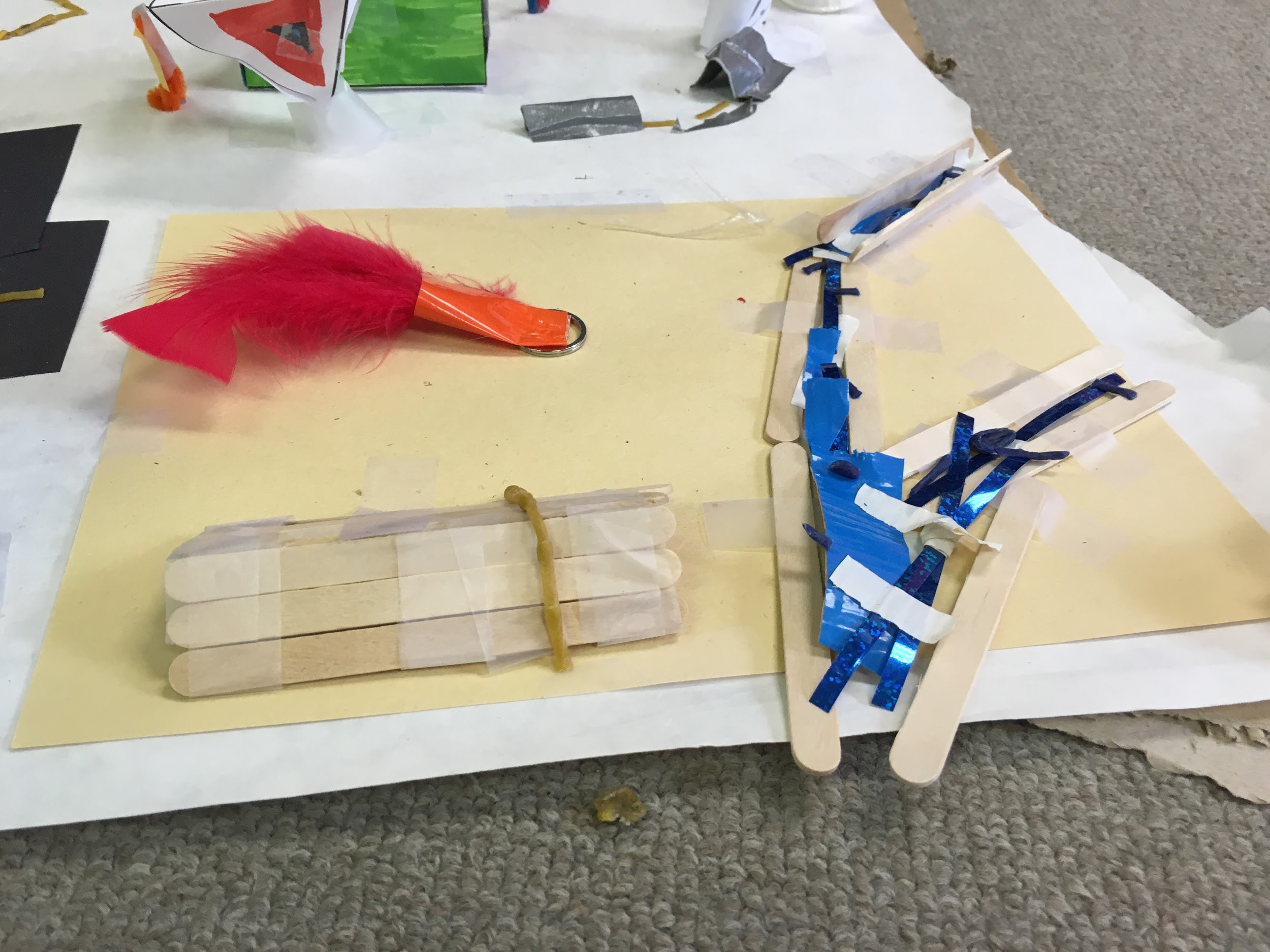 Hendeca campground
bonfire
Triangular prism (tent)
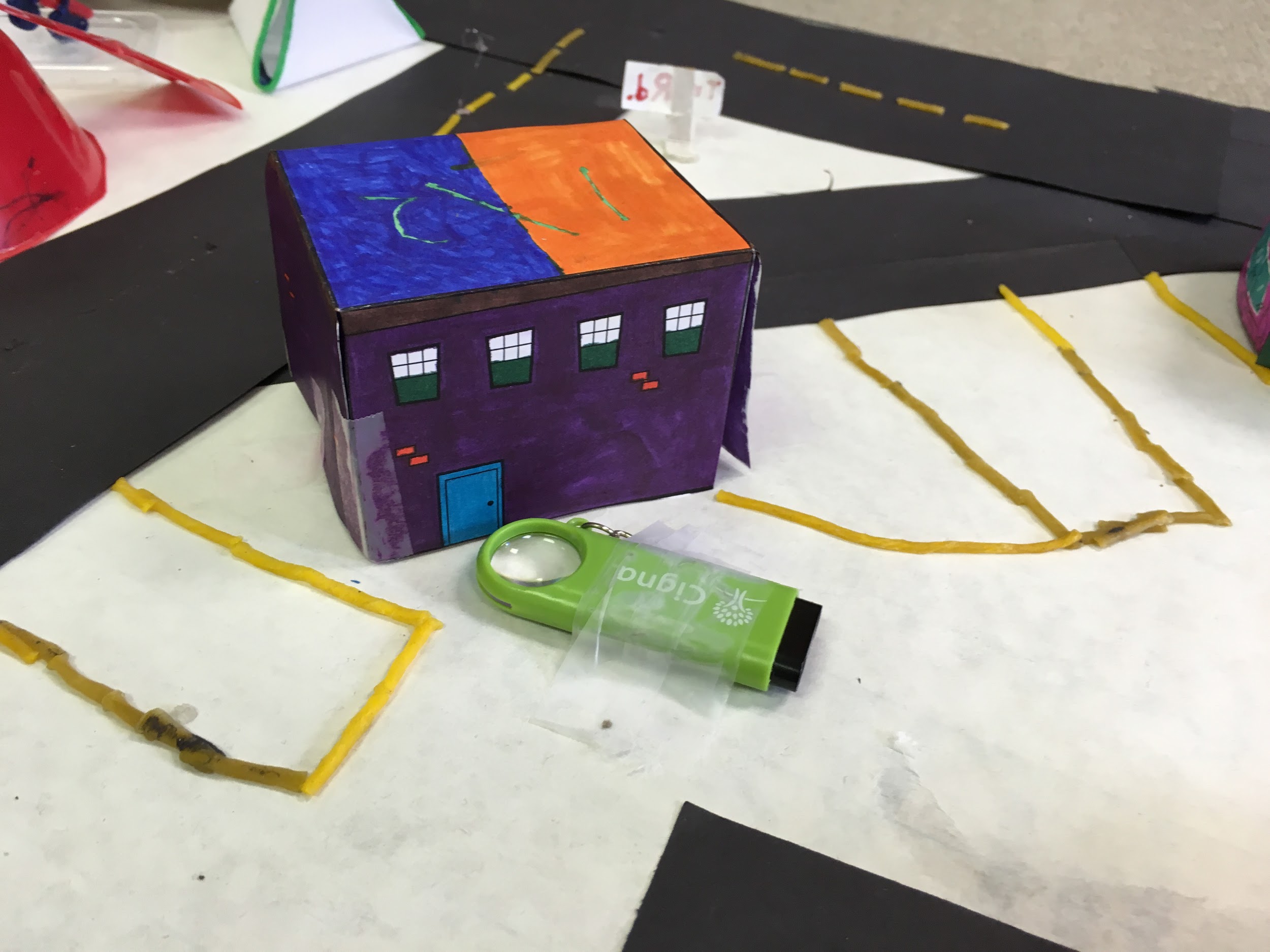 Tri-store (cube)
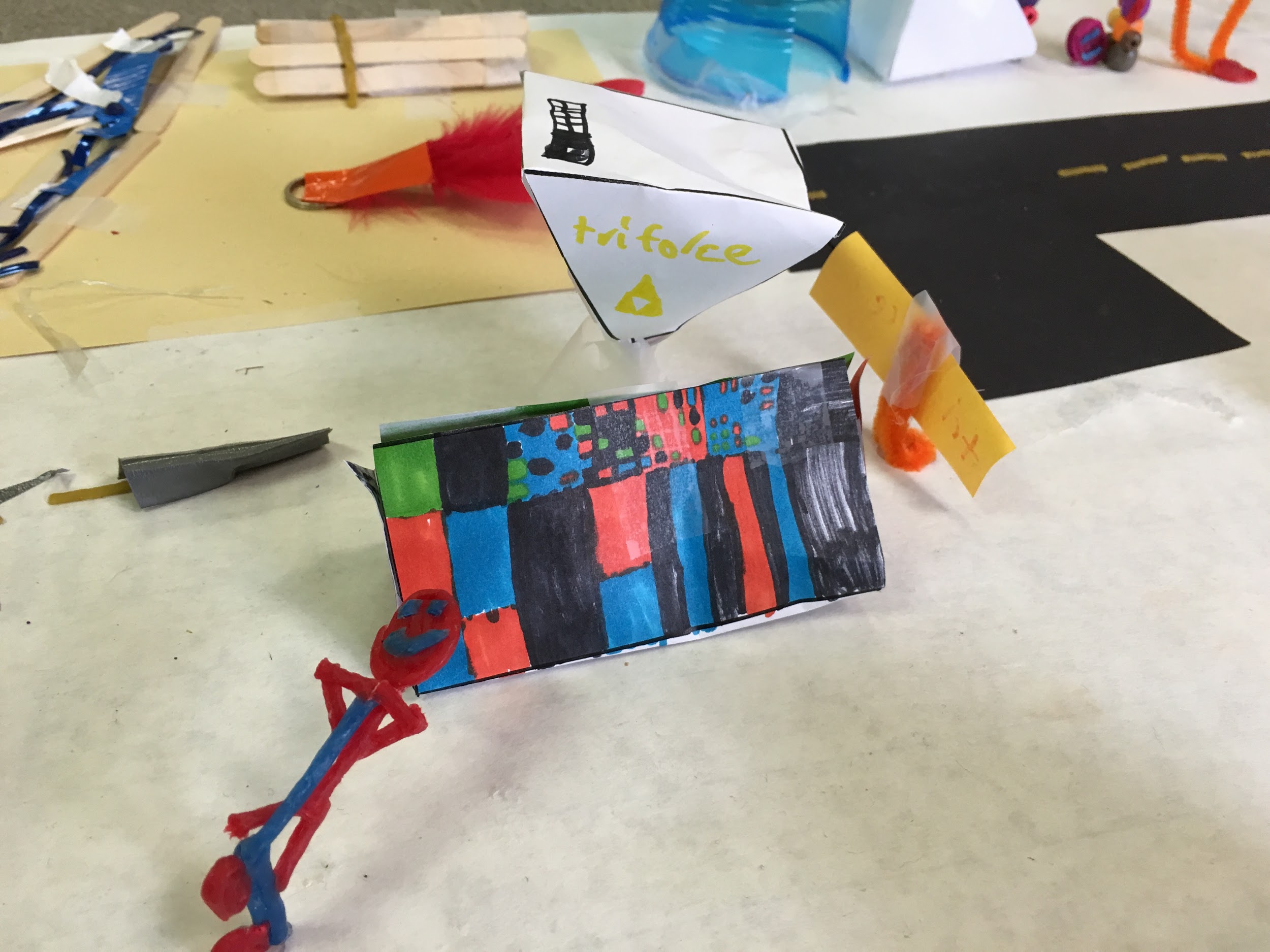 Tri-force (pyramid and triangular prism)
Scooter guy
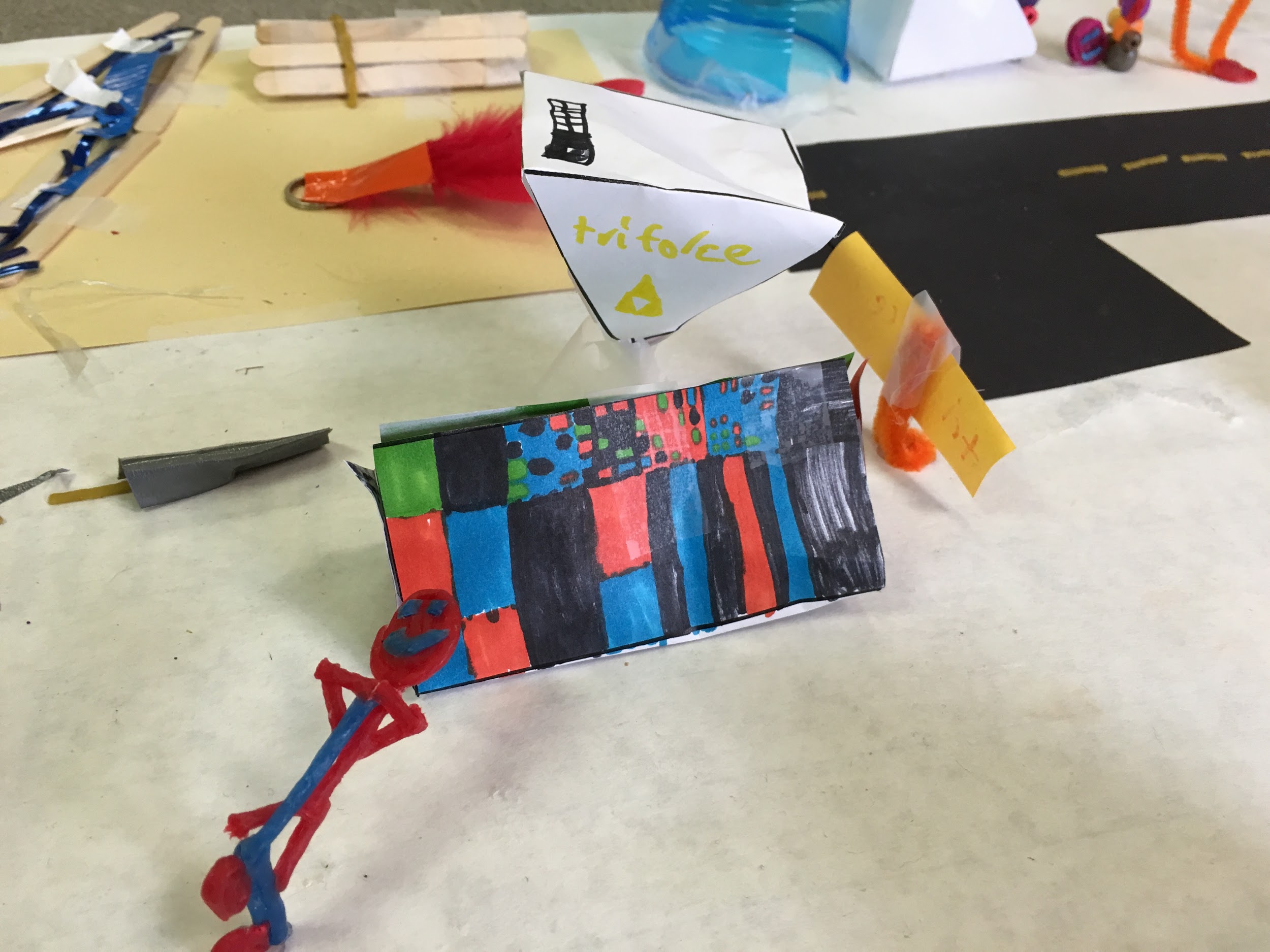 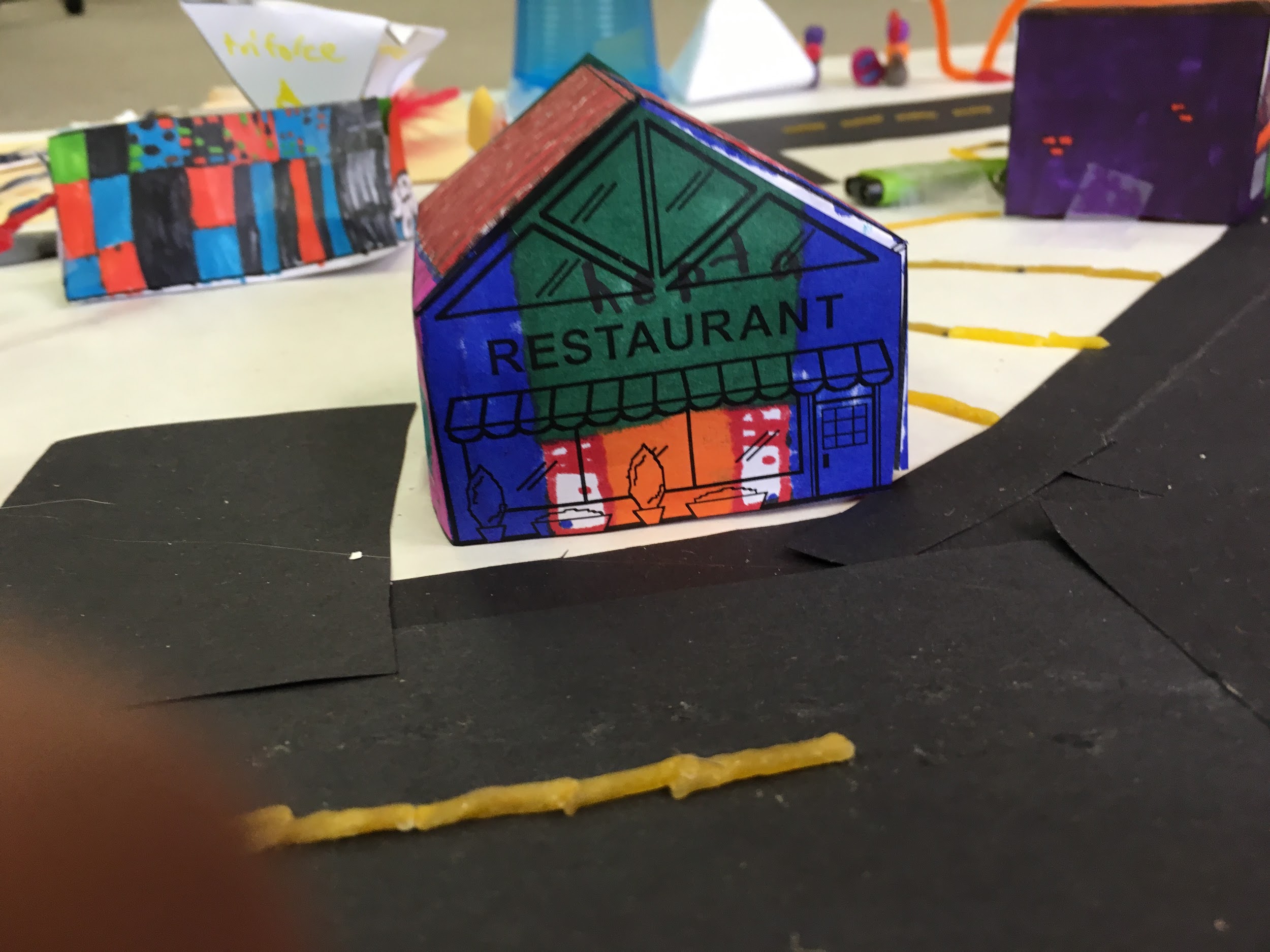 Rectangular prism with a triangular  prism on top
Self-Reflection
Backward-Looking
Have you done a similar kind of work in the past (earlier in the year or in a previous grade; in school or out of school)?	Yes, I have. We did our fraction makerspace challenge and I was in third-grade.
How much did you know about the subject before we started? A lot because Mrs.Devora taught us a bunch of geometry to get us ready for this Makerspace Challenge.
Inward-Looking
What did you learn about yourself as you worked on this piece? That I can remember a lot of math things and it’s really pretty easy to do a bunch of math things.
Did you meet your standards?  Yes, I did, I have: 2 parallel roads, 1 perpendicular road, 1 intersecting road,  8 3-D shaped buildings/structures, 5 other things included, Town must be visually appealing, Town must be named
Outward-Looking
Did you do your work the way other people did theirs? No, I did not because all of our cities are unique in different ways. 
What grade would you give it? Why?	I would give my city a 9 out of 10 because there wasn't much building and we kind of got of hand with the clear tape.                                    
Forward-Looking
One thing I would like to improve upon is ... Is that we wouldn't have as much clear tape.
 What would you change if you had a chance to do this piece over again? So that we wouldn't have as much clear tape and have more buildings.